Notes
Warm-up:
	Write a definition for each term in your own words:
Line	

Equation

Slope

X-intercept
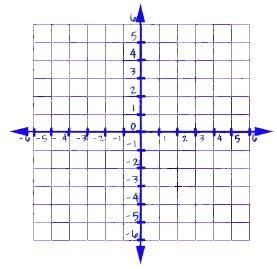 Notes
Notes
Notes
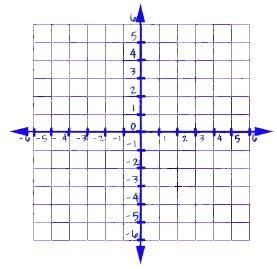 Notes
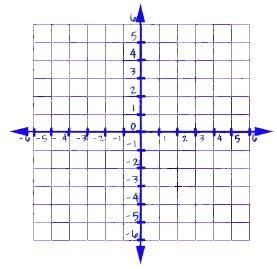 Notes
Notes
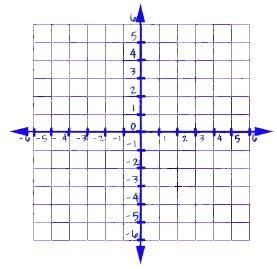 Notes
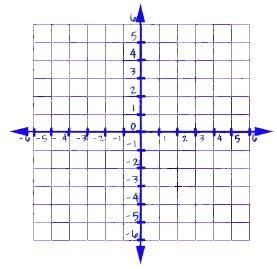 Notes